স্বা গ ত ম
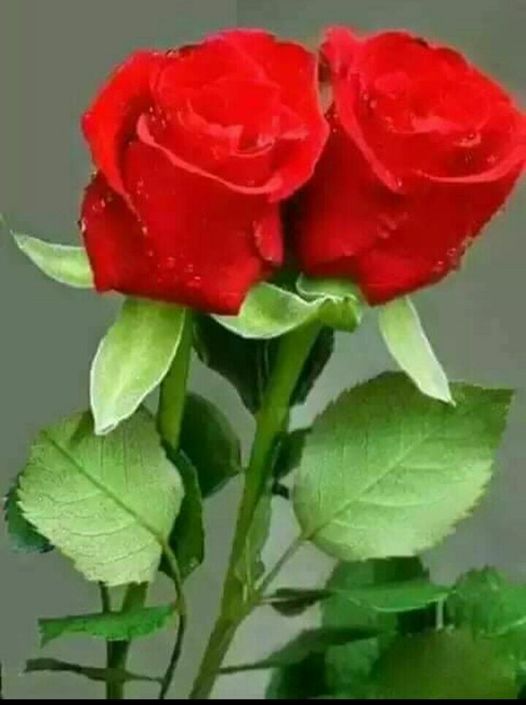 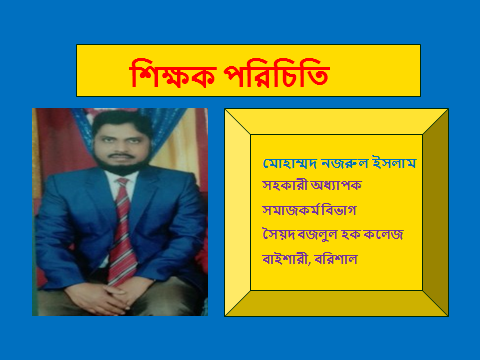 পাঠ পরিচিতি
সমাজকর্ম দ্বিতীয় পত্রএকাদশ - দ্বাদশ শ্রেণি

তৃতীয় অধ্যায়
সামাজিক সমস্যা সমাধানে সমাজকর্ম অনুশীলণ
পূর্বজ্ঞান যাচাই
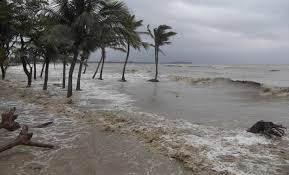 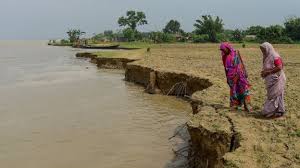 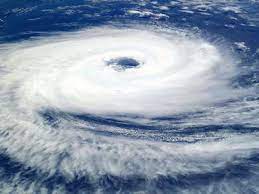 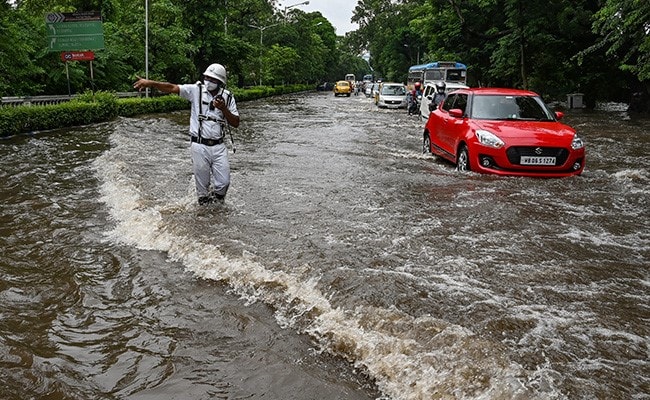 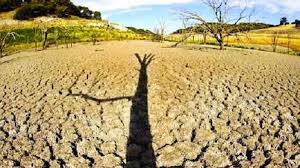 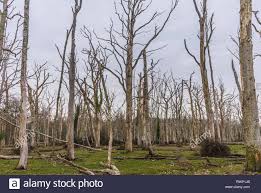 পাঠ ঘোষণা
জলবায়ু পরিবর্তনের ধারণা ও কারণ
শিখন ফল
১। জলবায়ু পরিবর্তনের ধারণা
     ব্যাখ্যা করতে পারবে।         
২। জলবায়ু পরিবর্তনের 
      প্রভাবসমুহ ব্যাখ্যা করতে
       পারবে।
জলবায়ু পরিবর্তন ধারণা
সাধারনভাবে জলবায়ু পরিবর্তন বলতে  পৃ্থিবীর আবহাওয়ার স্তরগত পরিবর্তন বোঝায় । 

মূলত  জলবায়ু  হলো কোনো এলাকার  কমপক্ষে ৩০-৪০ বছরের গড় আবহাওয়া,
আর জলবায়ু পরিবর্তন  বলতে ঐ সময়ে আবহাওয়ার বারবার পরিবর্তন  হওয়াকে বোঝায় ।
জলবায়ু পরিবর্তনের প্রভাব
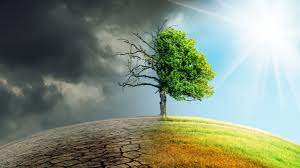 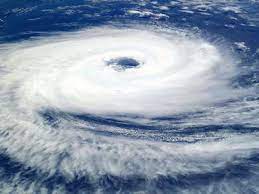 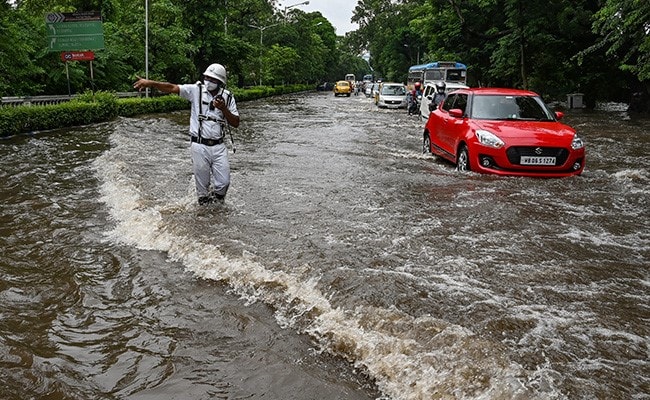 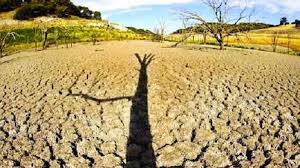 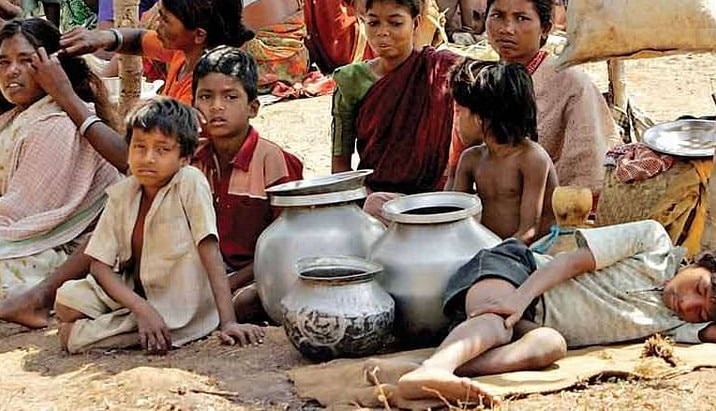 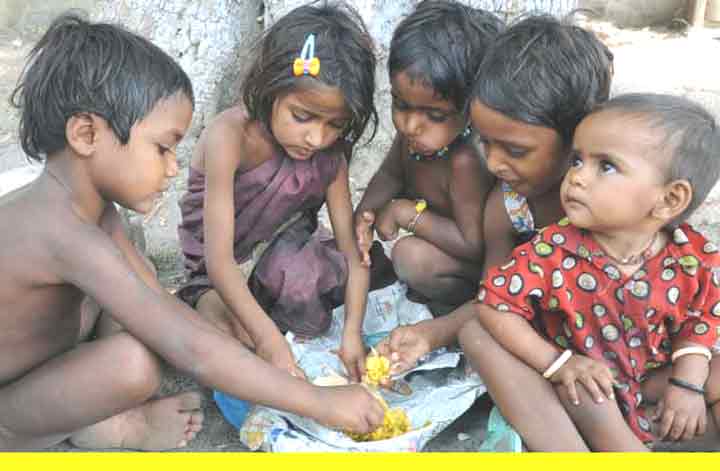 এক নজরে জলবায়ু পরিবর্তনের প্রভাব
১। ঝড় ও জলোচ্ছাস
২। লবনাক্ততা
৩। অতিবৃষ্টি ও জলাবদ্ধতা
৪। খরা
৫। কৃষিতে বিপর্যয়
৬। আবাসন সংকট
৭। দারিদ্র
৮। স্বাস্থ্যহীনতা
৯।নিরাপদ পানির সংকট
১০। মানবমৃত্যু
একক কাজ
বাংলাদেশে বার্ষিক গড় বৃষ্টিপাত কত ?
ক) ১৮৩ সে.মি. 
খ) ১৯৩ সে.মি
গ) ২০৩ সে.মি
ঘ) ২১৩ সে.মি

নিচের কোনটি জলবায়ু পরিবর্তনের মনুষ্যসৃষ্ট কারণ ?
ক) অতিবৃষ্টি ও বন্যা 
খ)  অনাবৃষ্টি বা খরা
গ) আগ্নেয়গিরির লাভা
ঘ) বন উজাড় করা
দলীয় কাজ
জলবায়ু পরিবর্তনের প্রভাবসমুহ লিখ।
মুল্যায়ন
১। জলবায়ু বলতে বুঝায়------------------।
ক ) স্বল্প সময়ের বায়ুমন্ডলিয় অবস্থাকে
খ ) প্রতিদিনের  বায়ুমন্ডলিয় অবস্থাকে
গ ) ৫ থেকে ৬ বছরের আবহাওয়ার গড় অবস্থাকে
ঘ ) ২০ থেকে ৩০ বছরের আবহাওয়ার গড় অবস্থাকে

২। জলবায়ু পরিবর্তনের প্রভাবে নিচের কোনটি 
      ঘটে থাকে ?
ক ) নাতিশিতোষ্ণ আবহাওয়া বিরাজ করে
খ )  নিরক্ষরতার হার বেড়ে যায় 
গ )  নিরাপদ পানির সংকট দেখা দেয়
ঘ )  মানুষ পূর্বের তুলনায় পরিশ্রমি হয়
বাড়ির কাজ
জলবায়ু পরিবর্তনজনিত সমস্যা মোকাবেলায় সমাজকর্মির  ভূমিকা আলোচনা কর।
সহায়ক গ্রন্থাবলী
১। সমাজকর্ম প্রথম পত্র--একাদশ ও দ্বাদশ শ্রেণি 
       ড. মোঃ আবদুর রাজ্জাক

২। সমাজকর্ম প্রথম পত্র--একাদশ ও দ্বাদশ শ্রেণি 
     মাহফুজুর রহমান সরকার 

৩। সমাজকর্ম প্রথম পত্র--একাদশ ও দ্বাদশশ্রেণি 
     প্রফেসর মোঃ আতিকুর রহমান
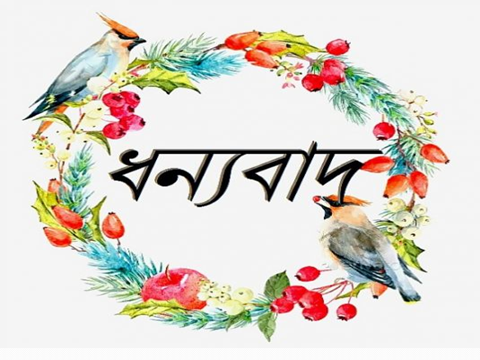